ФІЗИКА
ЕЛЕКТРОСТАТИКА
ЕЛЕКТРОСТАТИКА
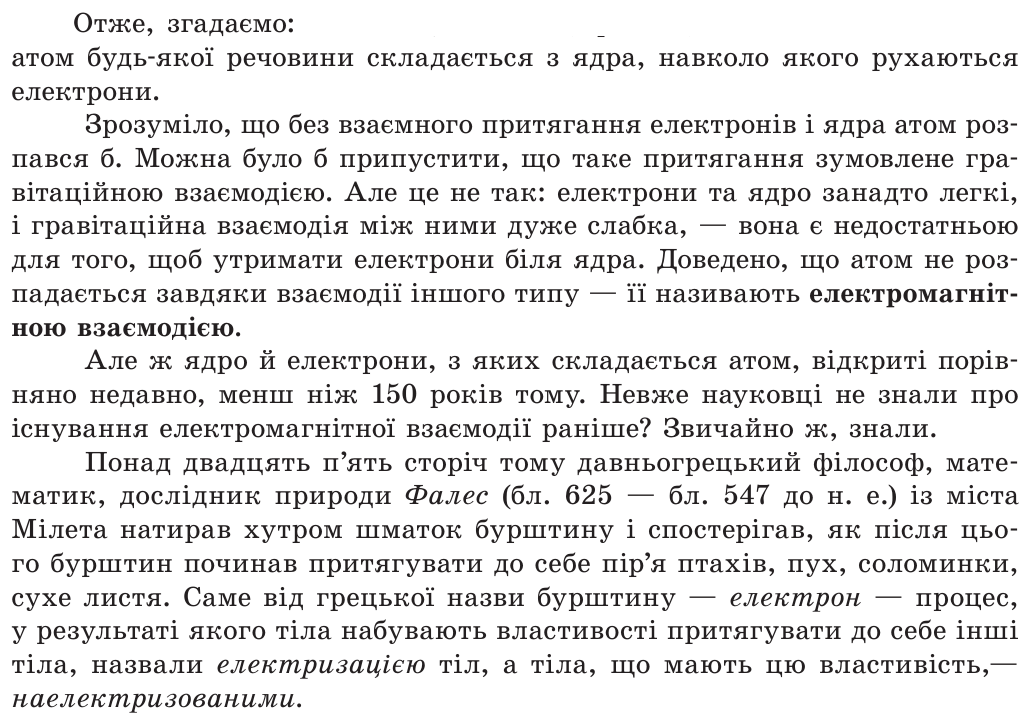 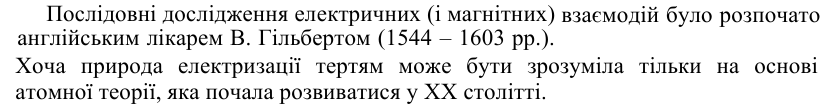 ЕЛЕКТРОСТАТИКА
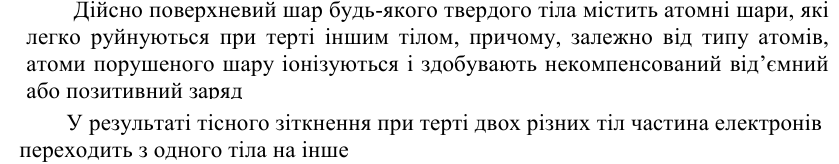 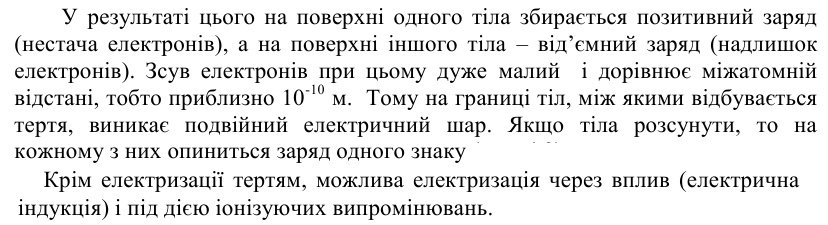 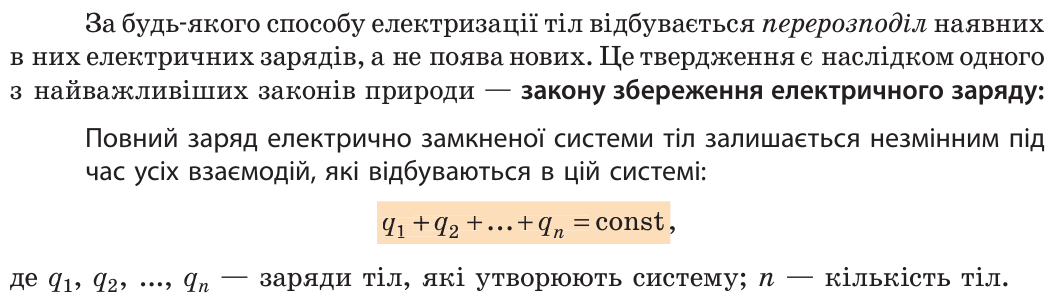 ЕЛЕКТРОСТАТИКА
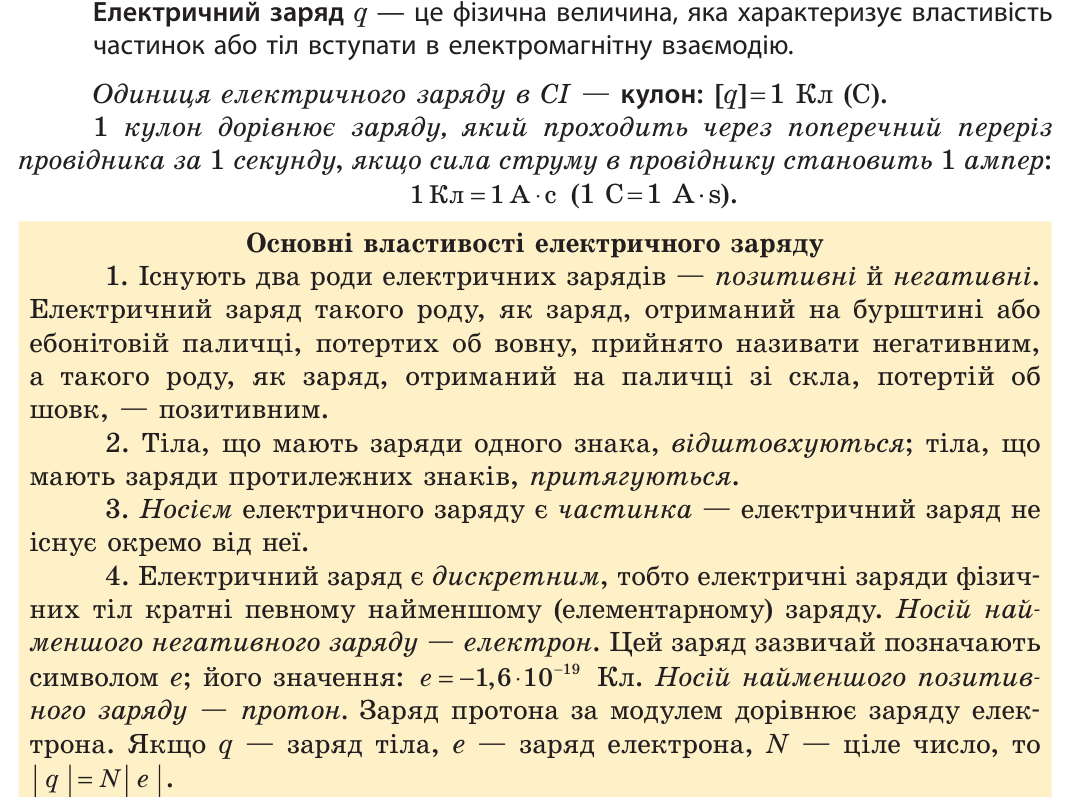 ЕЛЕКТРОСТАТИКА
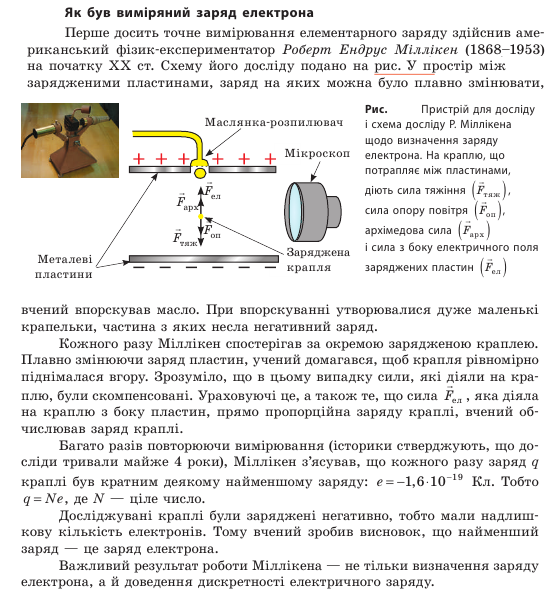 ЕЛЕКТРОСТАТИКА
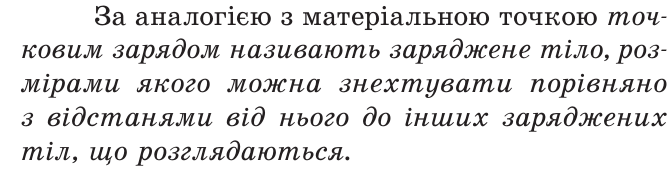 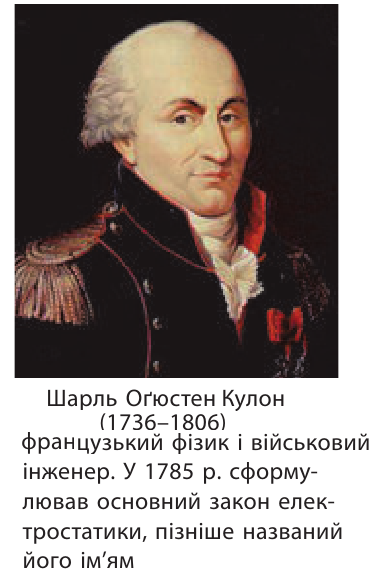 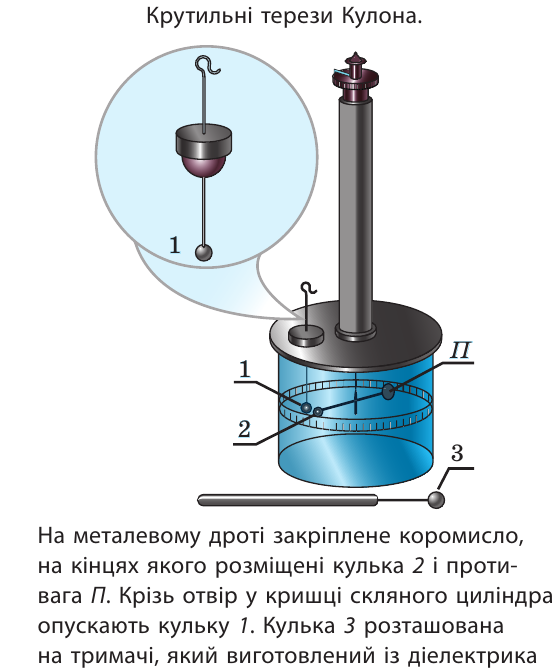 ЕЛЕКТРОСТАТИКА
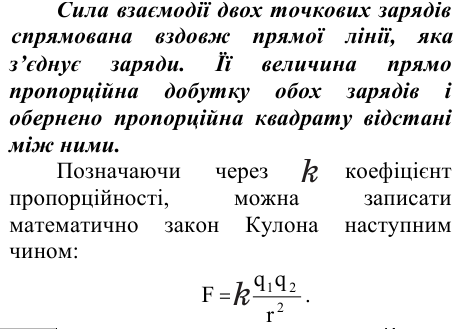 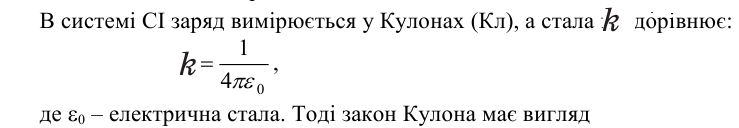 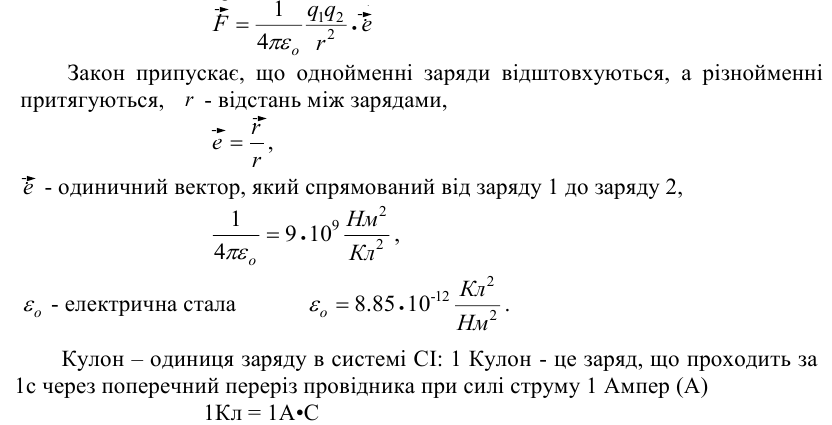 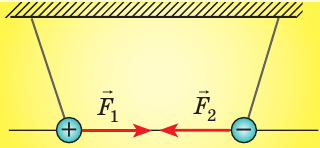 ЕЛЕКТРОСТАТИКА
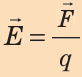 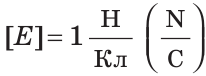 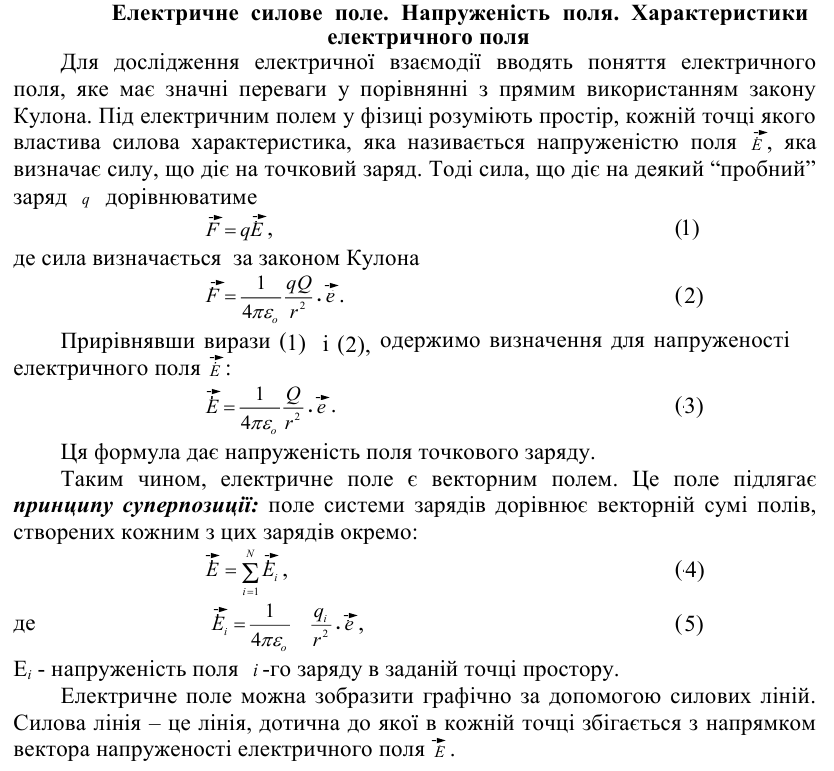 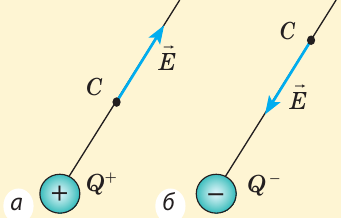 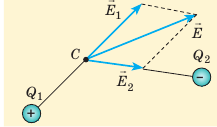 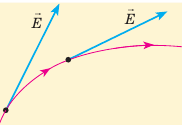 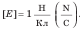 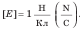 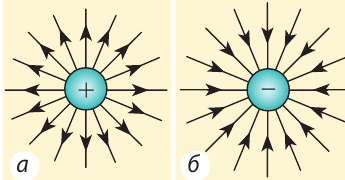 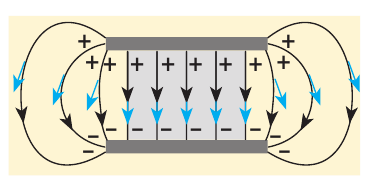 ЕЛЕКТРОСТАТИКА
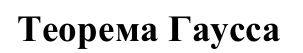 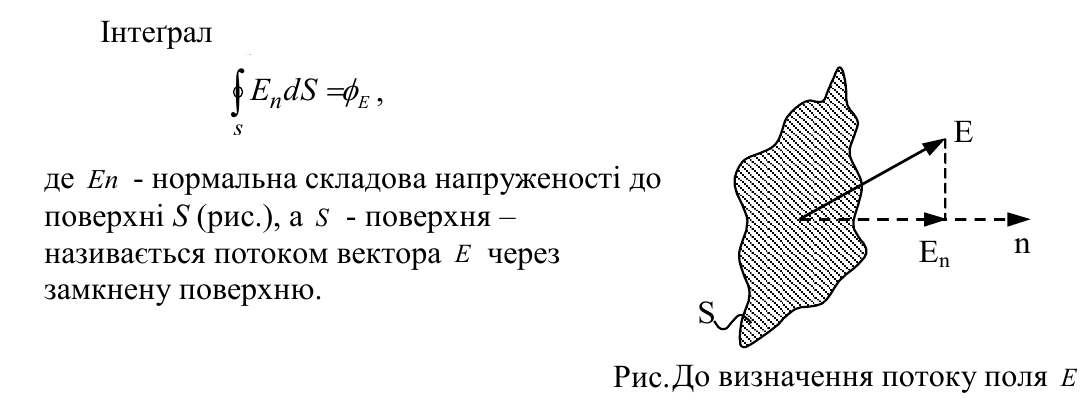 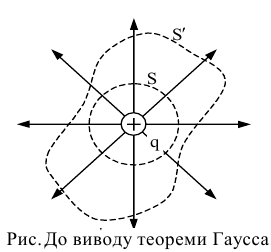 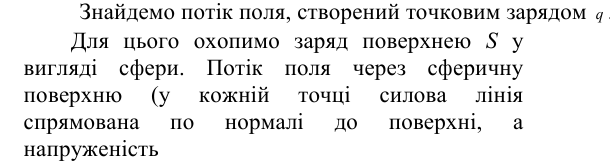 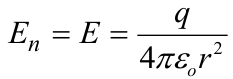 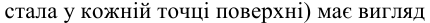 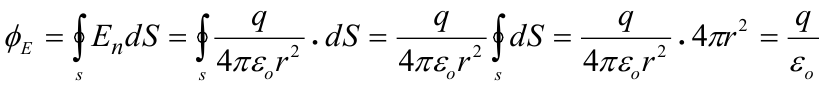 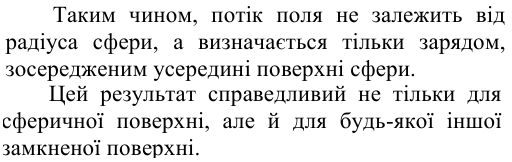 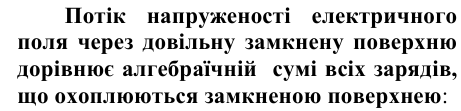 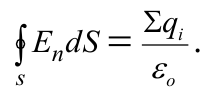 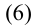 ЕЛЕКТРОСТАТИКА
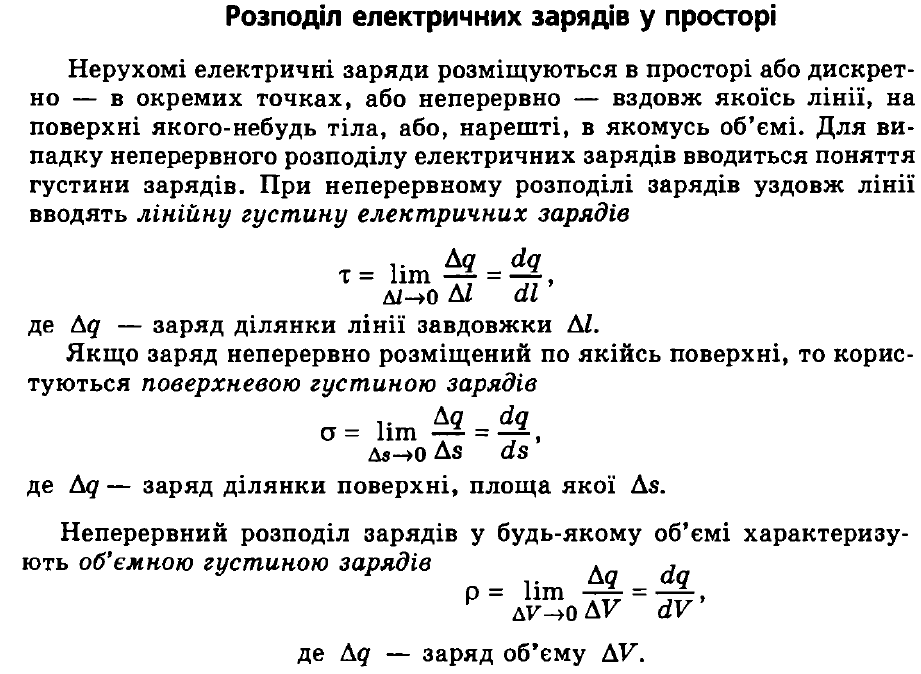 ЕЛЕКТРОСТАТИКА
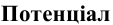 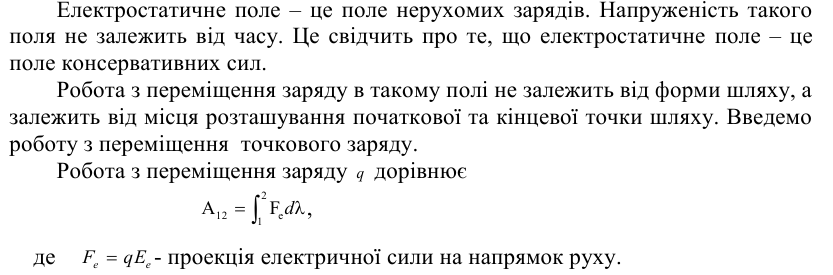 ЕЛЕКТРОСТАТИКА
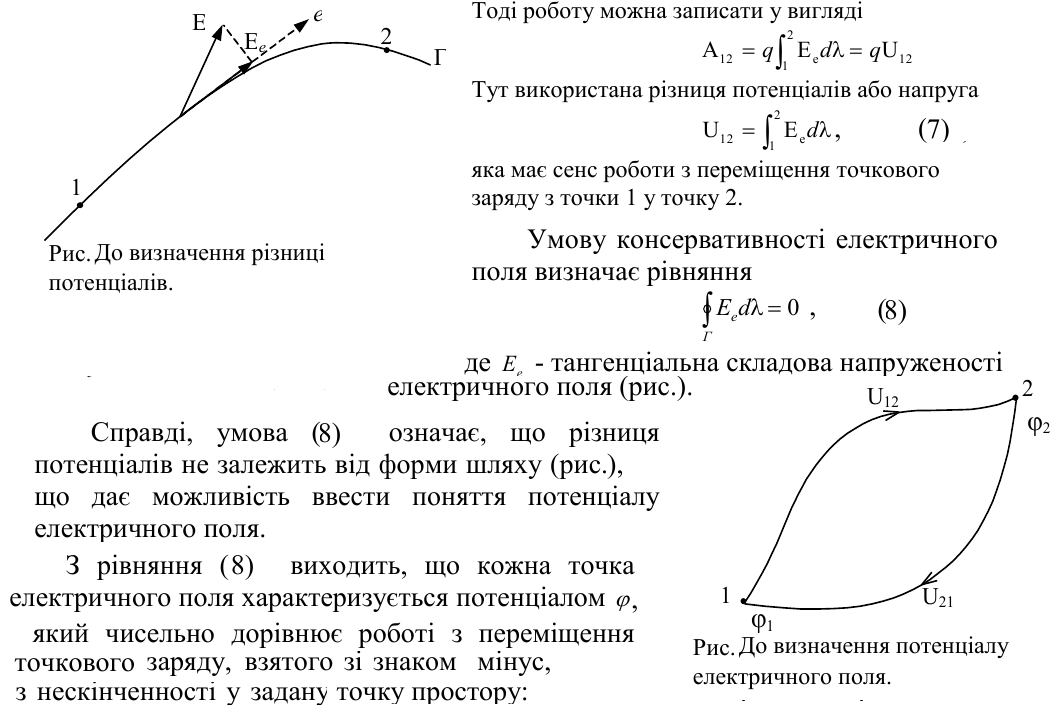 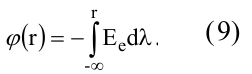 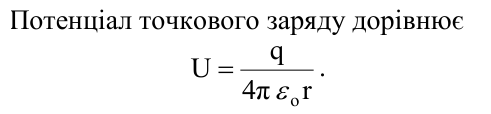 ЕЛЕКТРОСТАТИКА
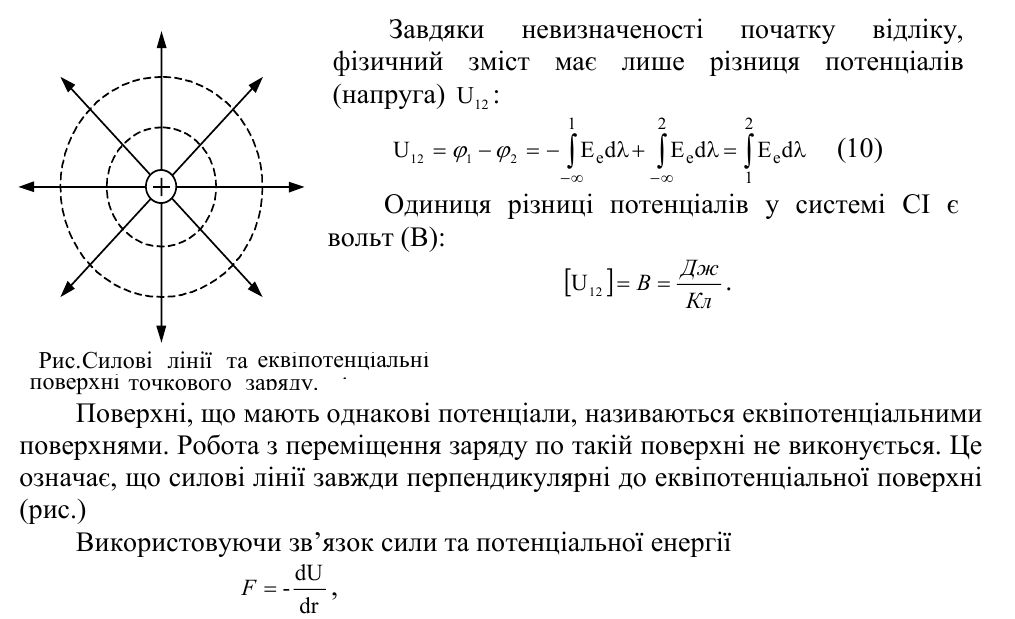 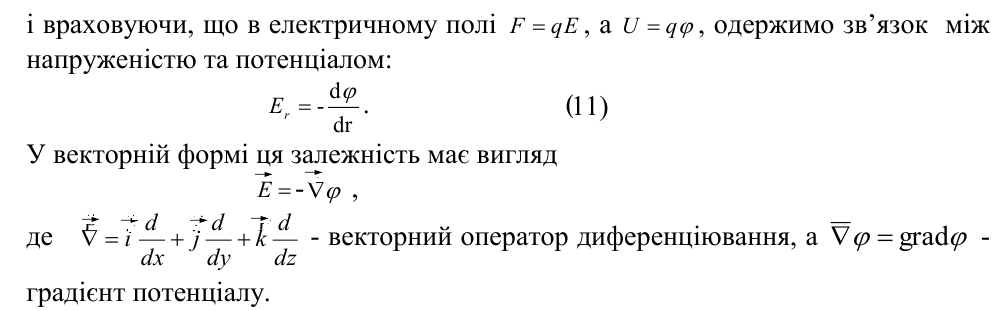 ЕЛЕКТРОСТАТИКА
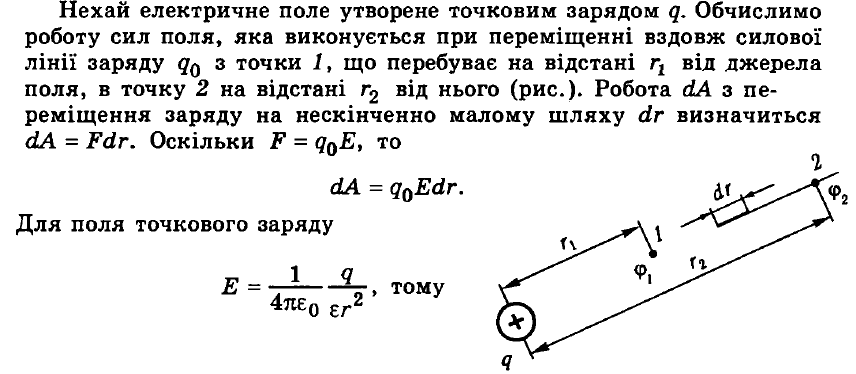 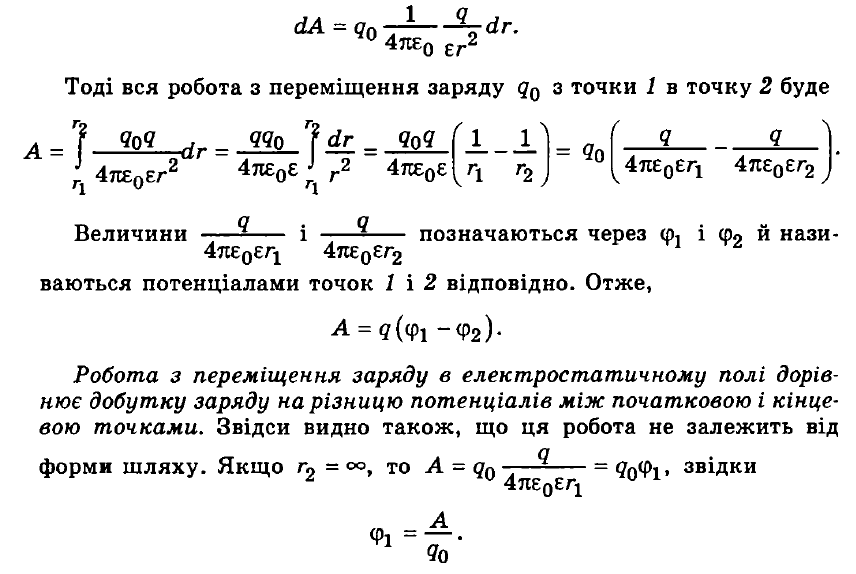 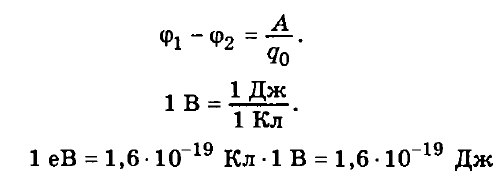 ЕЛЕКТРОСТАТИКА
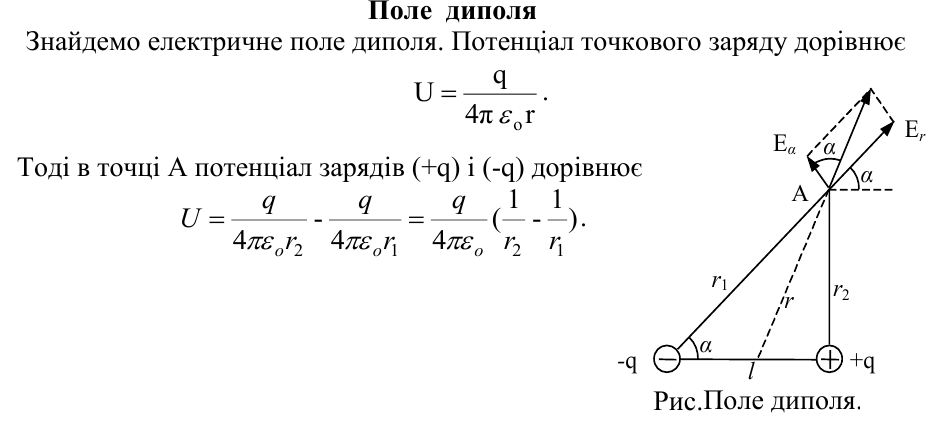 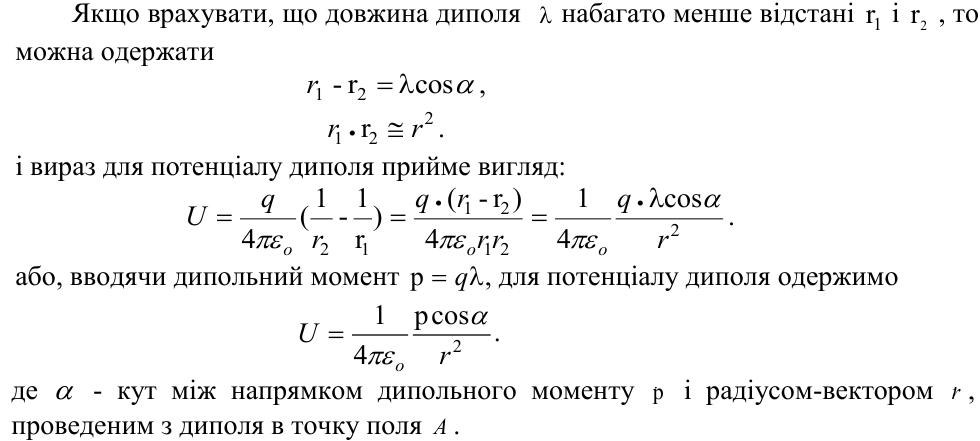 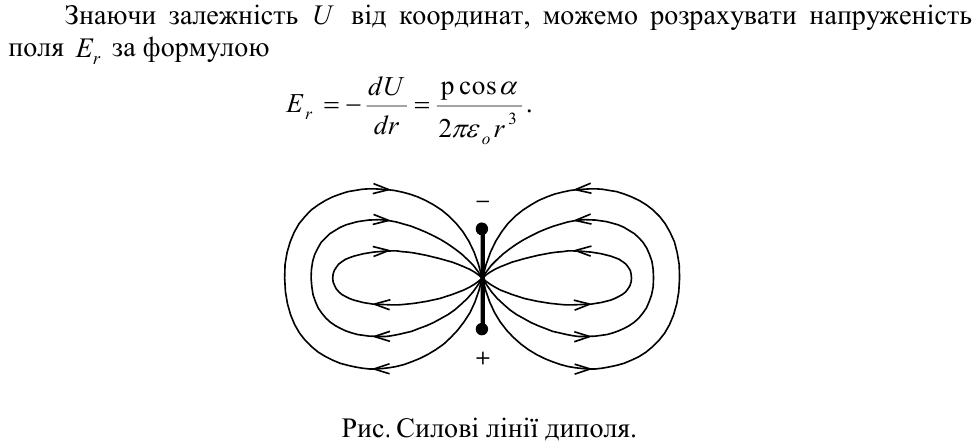 ЕЛЕКТРОСТАТИКА
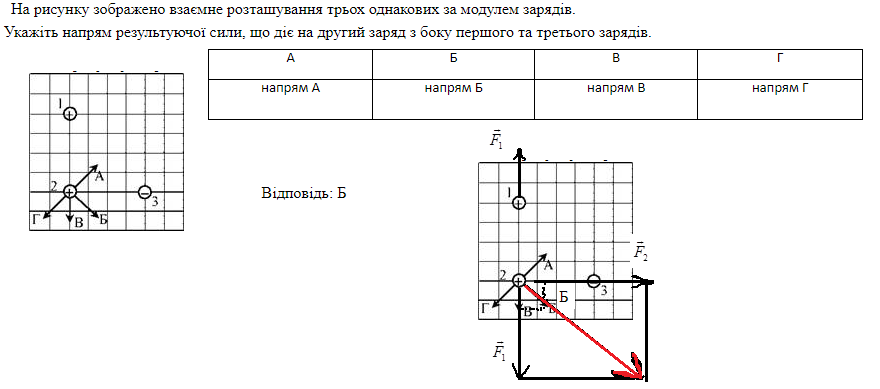 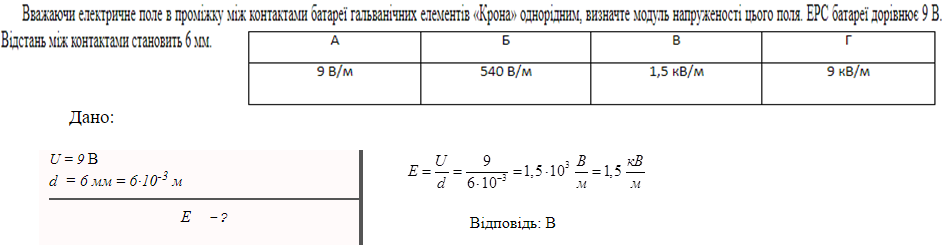 ЕЛЕКТРОСТАТИКА
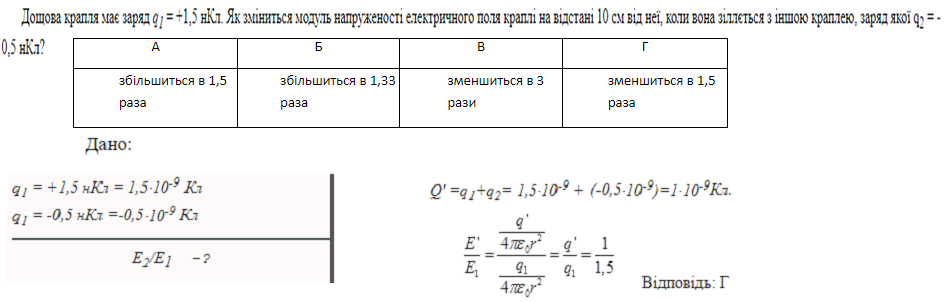 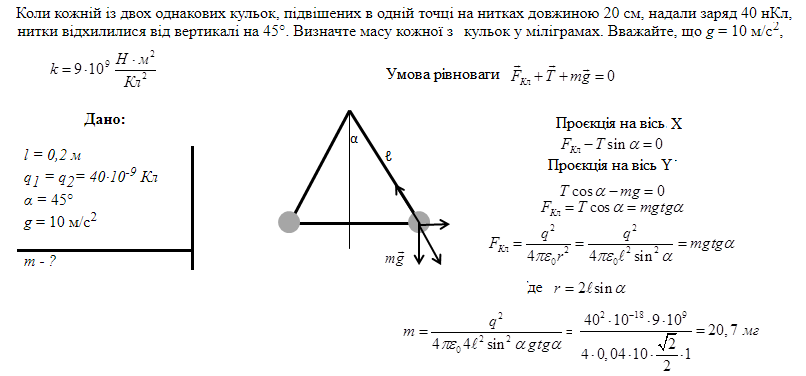 ЕЛЕКТРОСТАТИКА
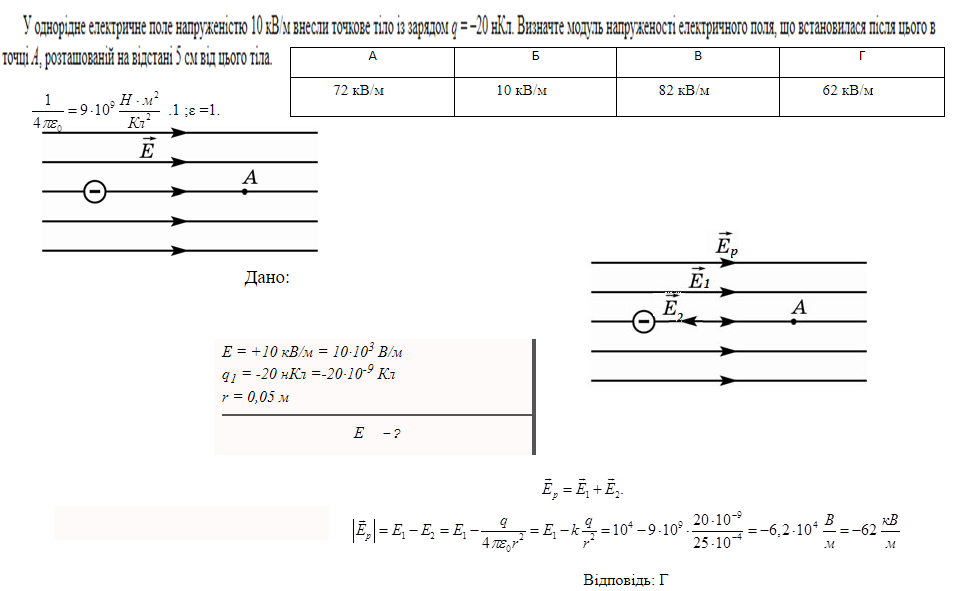 ЕЛЕКТРОСТАТИКА
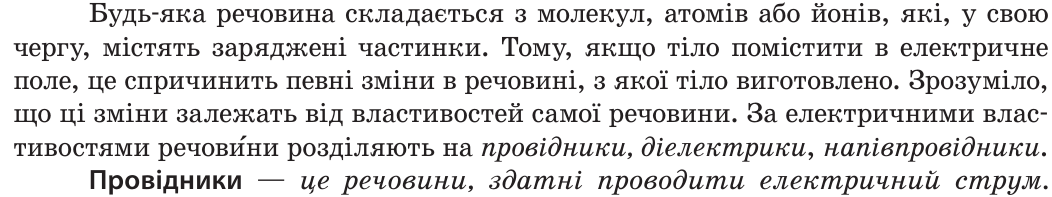 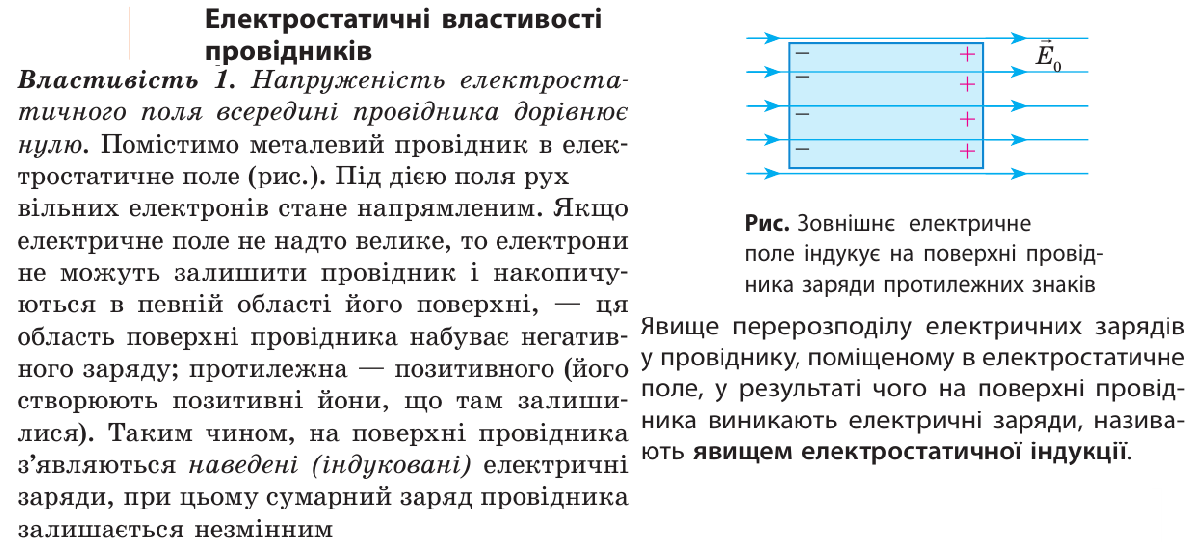 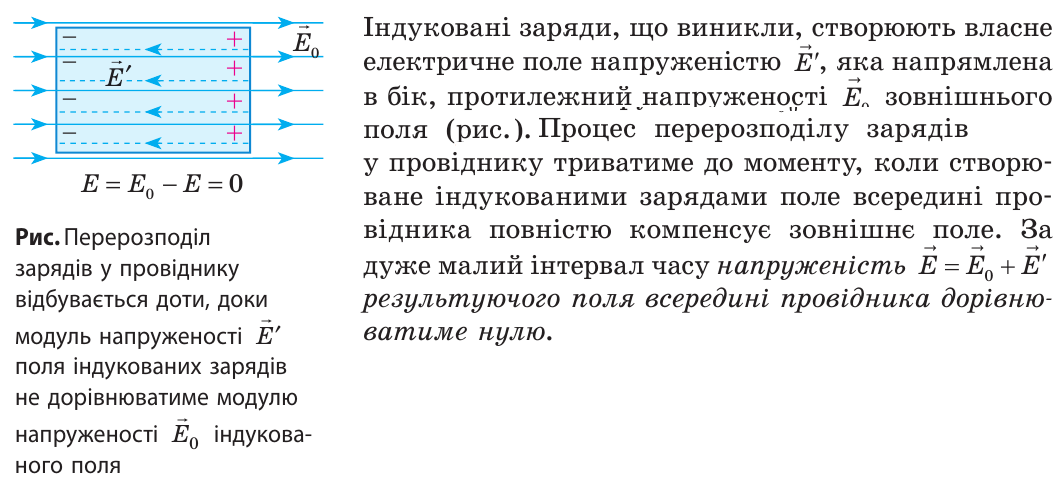 ЕЛЕКТРОСТАТИКА
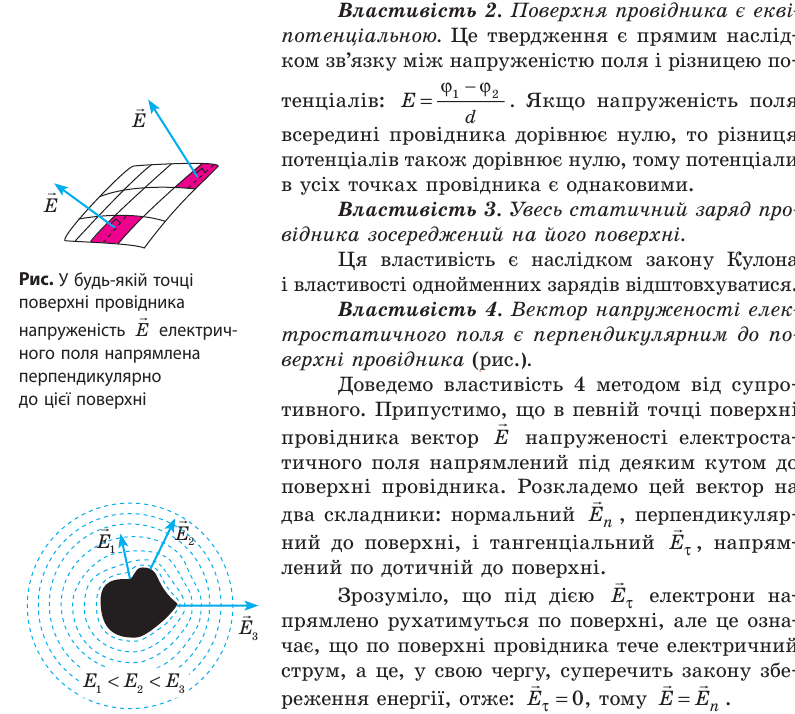 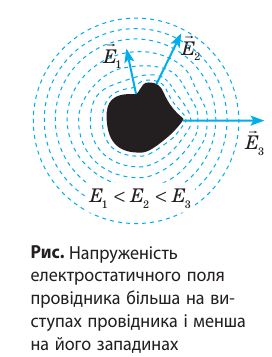 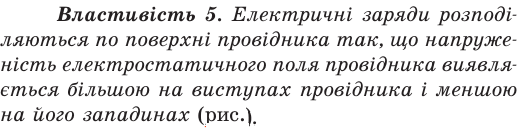 ЕЛЕКТРОСТАТИКА
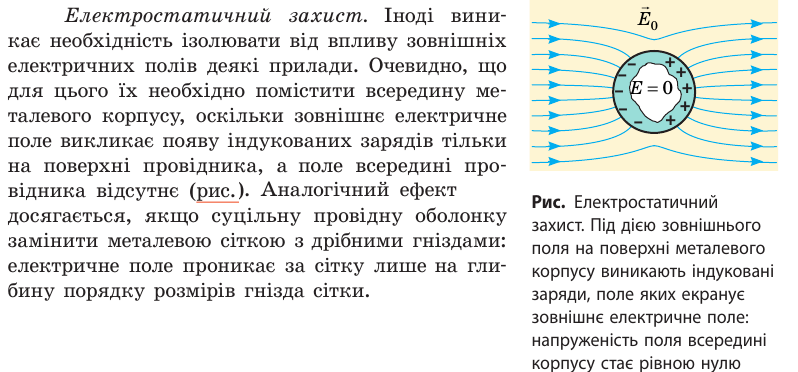 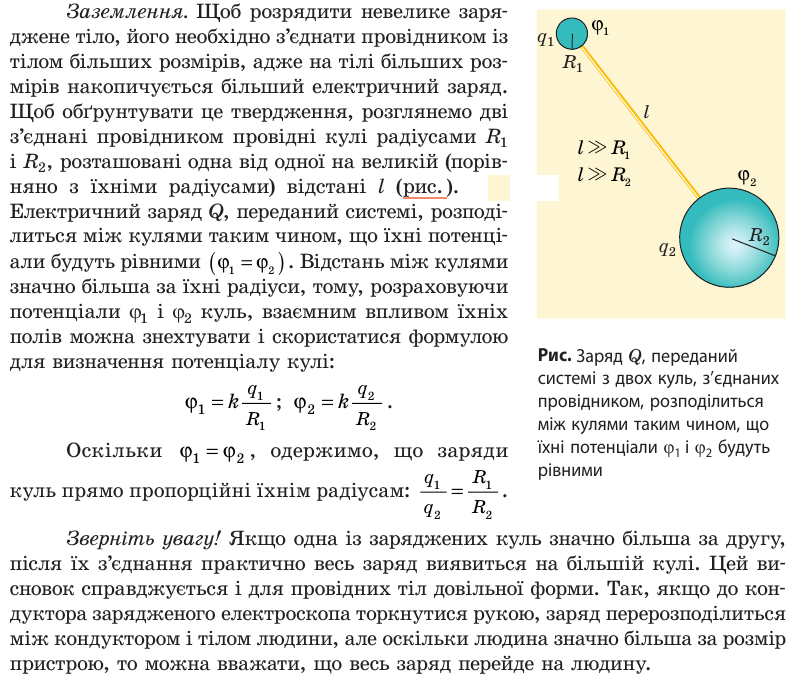 ЕЛЕКТРОСТАТИКА
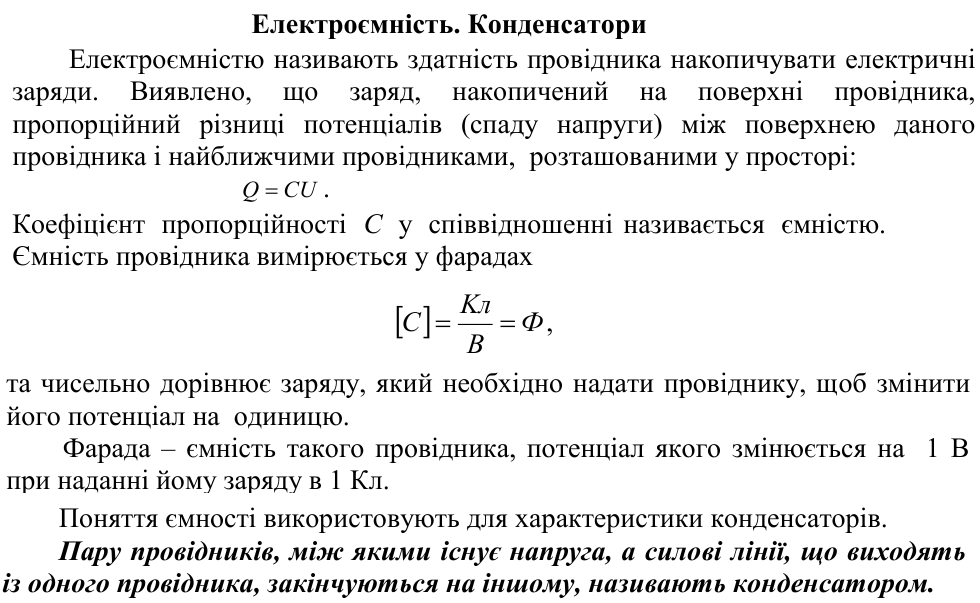 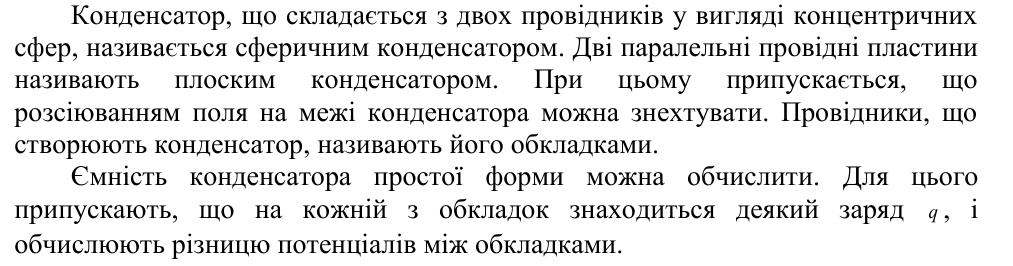 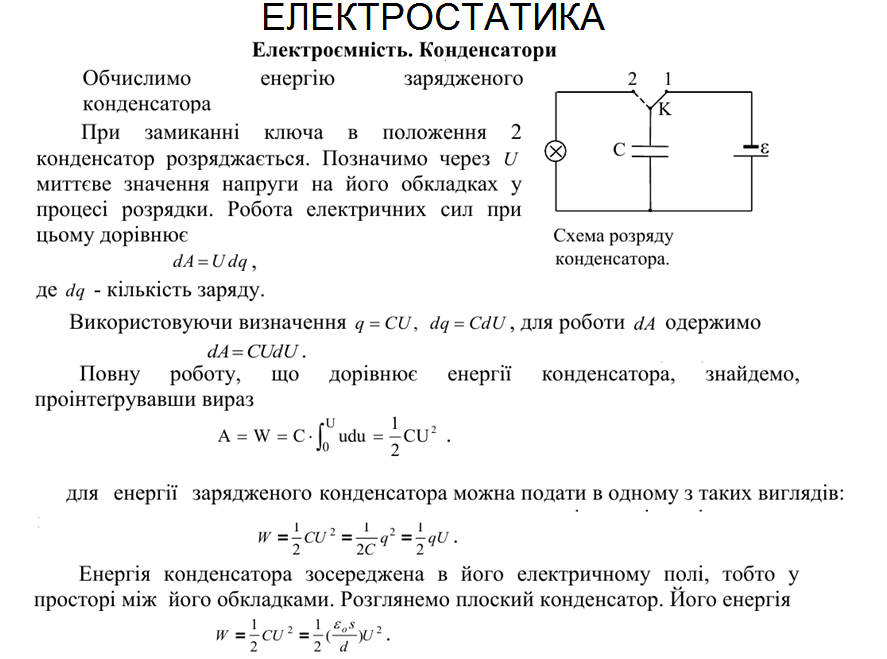 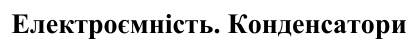 ЕЛЕКТРОСТАТИКА
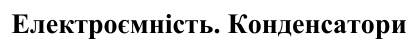 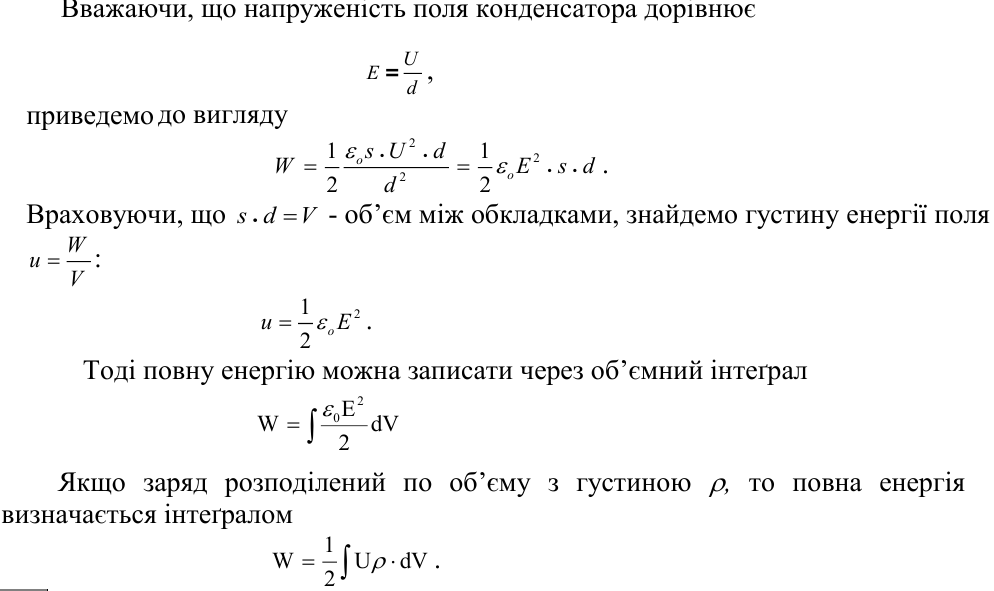 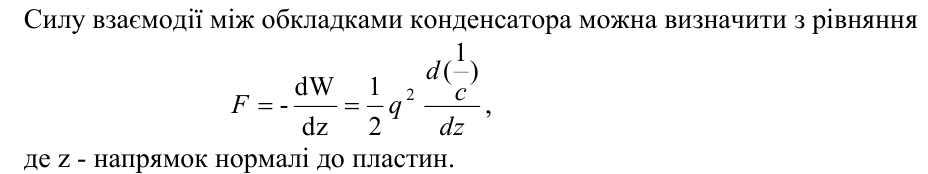 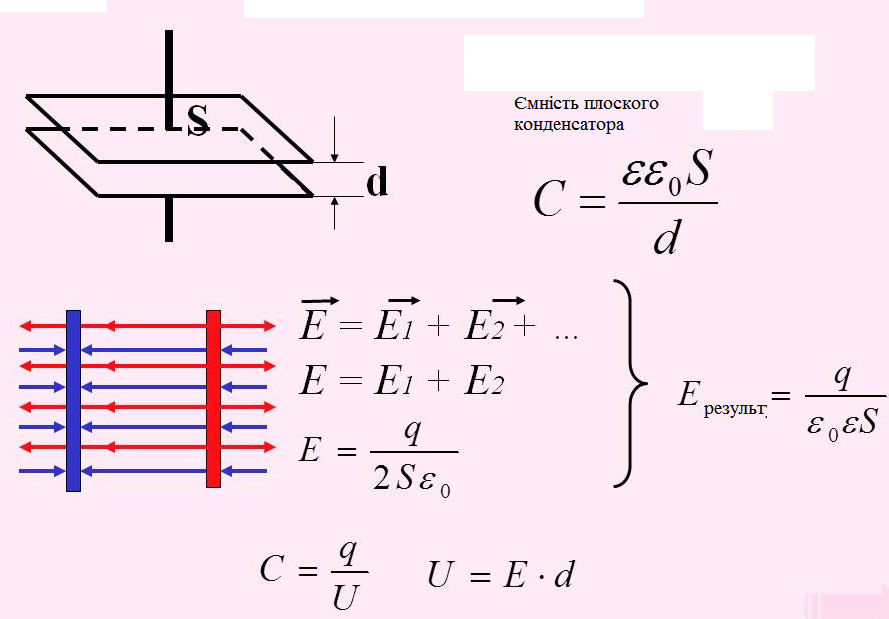 З’єднання конденсаторів
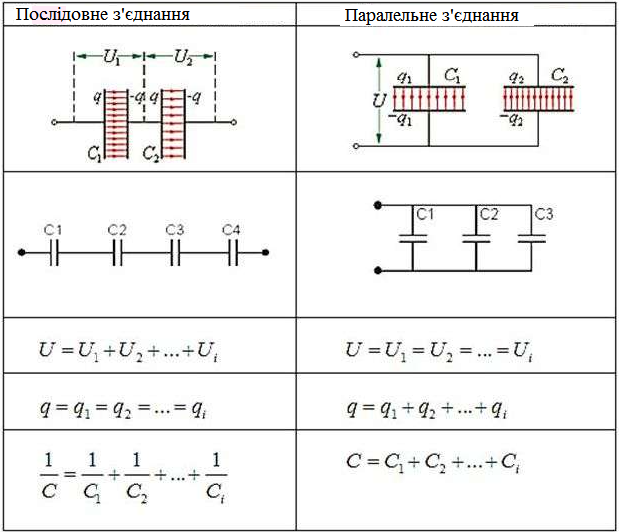 ЕЛЕКТРОСТАТИКА
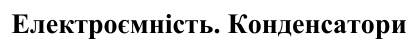 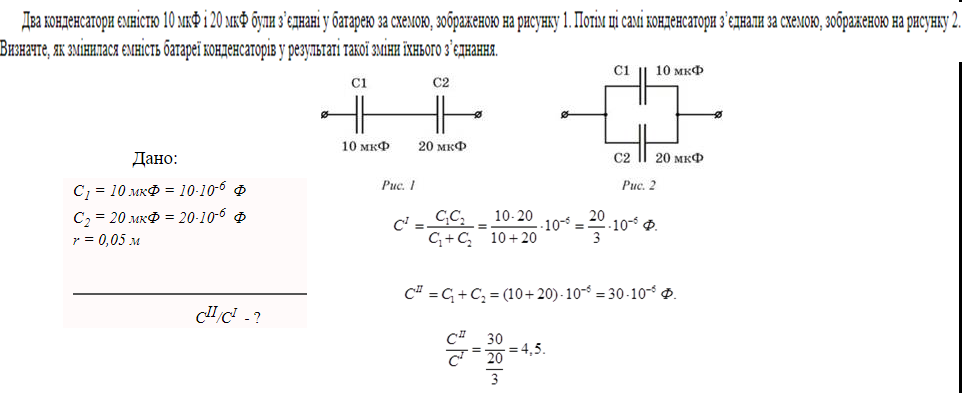 ЕЛЕКТРОСТАТИКА
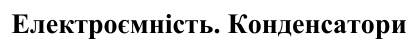 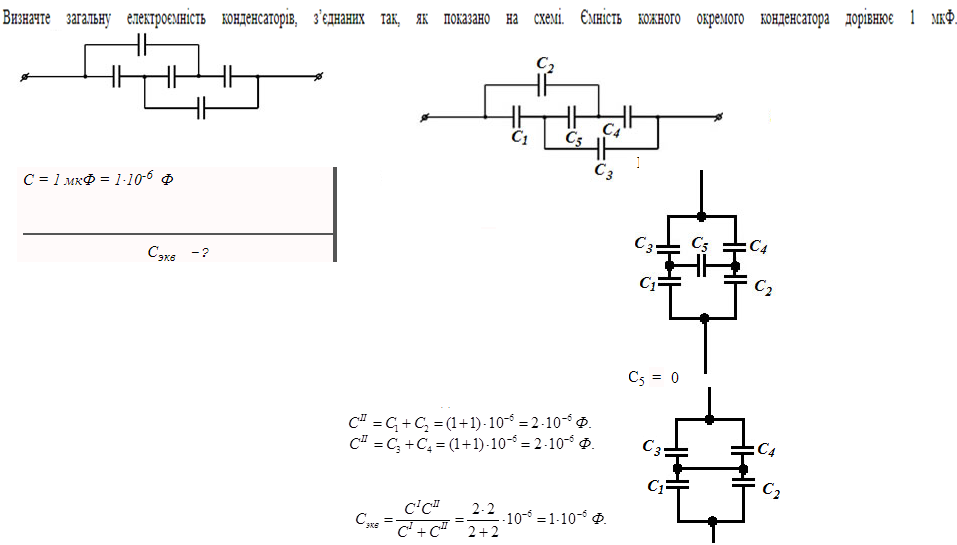 ЕЛЕКТРОСТАТИКА
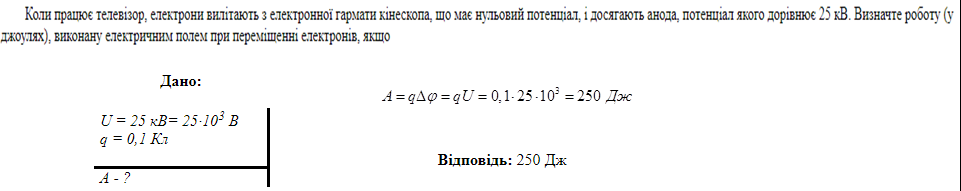 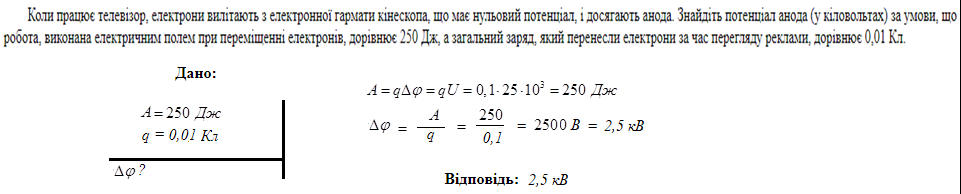 ЕЛЕКТРОСТАТИКА
ДІЕЛЕКТРИКИ
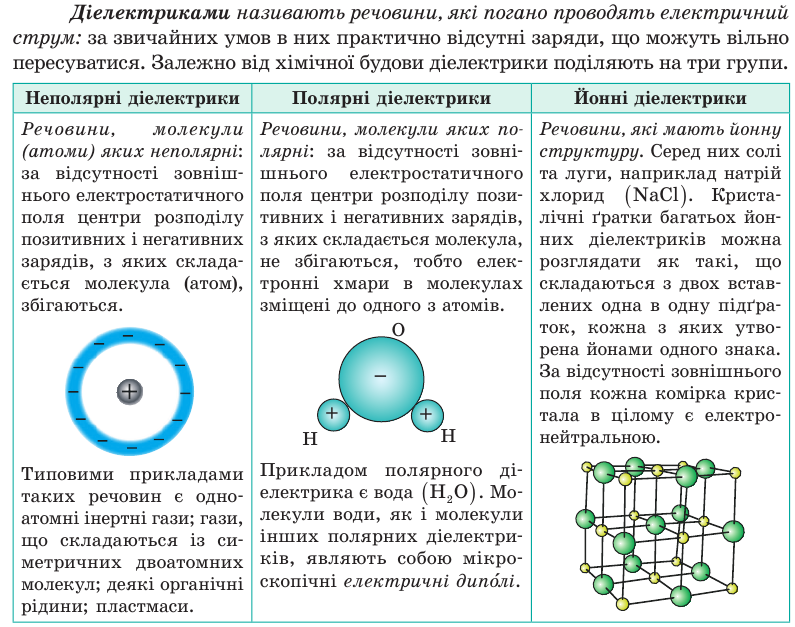 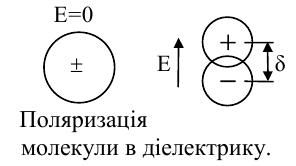 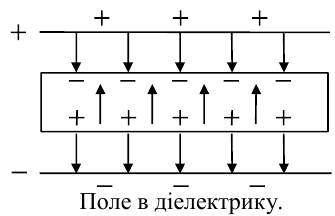 ЕЛЕКТРОСТАТИКА
ДІЕЛЕКТРИКИ
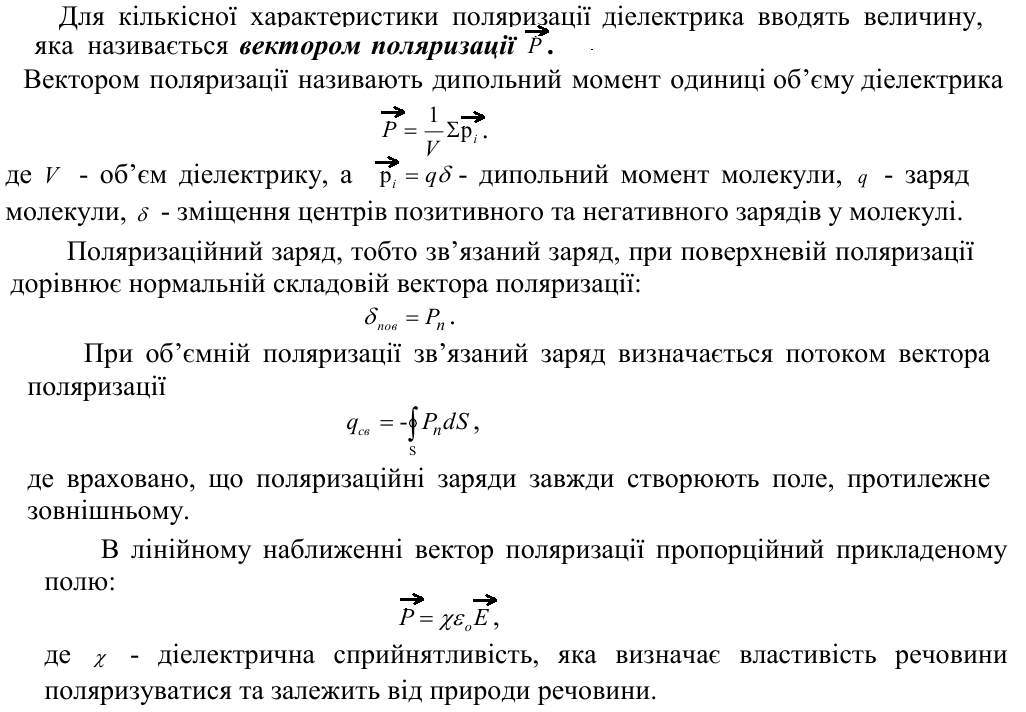 ЕЛЕКТРОСТАТИКА
ДІЕЛЕКТРИКИ
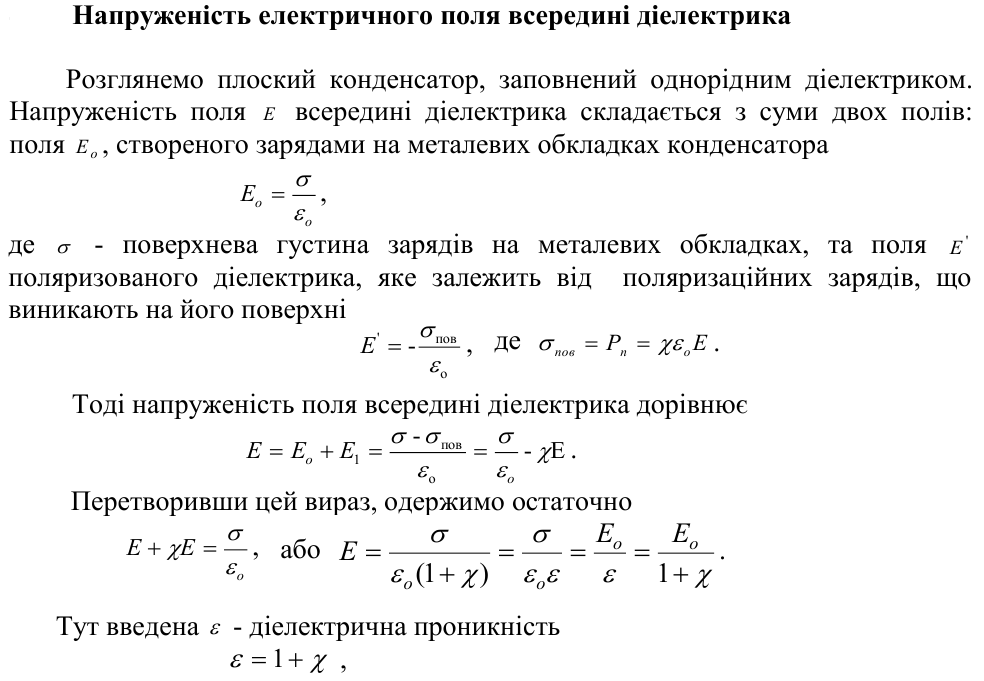 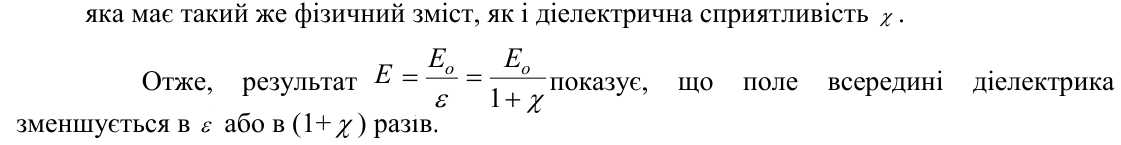 ЕЛЕКТРОСТАТИКА
ДІЕЛЕКТРИКИ
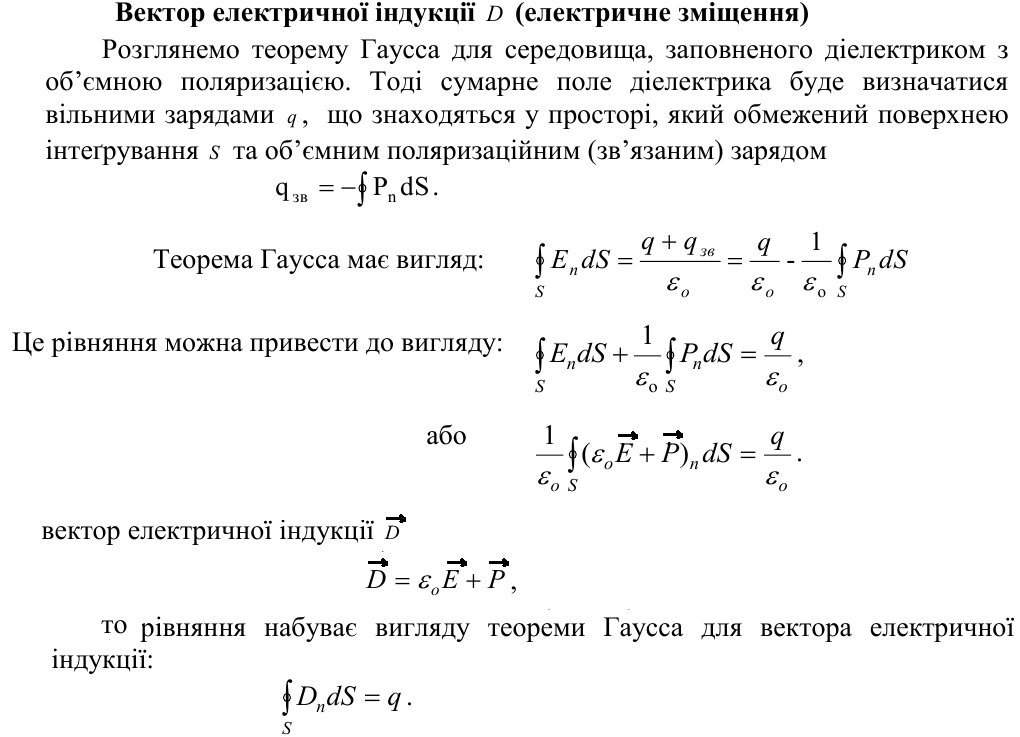 ЕЛЕКТРОСТАТИКА
ДІЕЛЕКТРИКИ
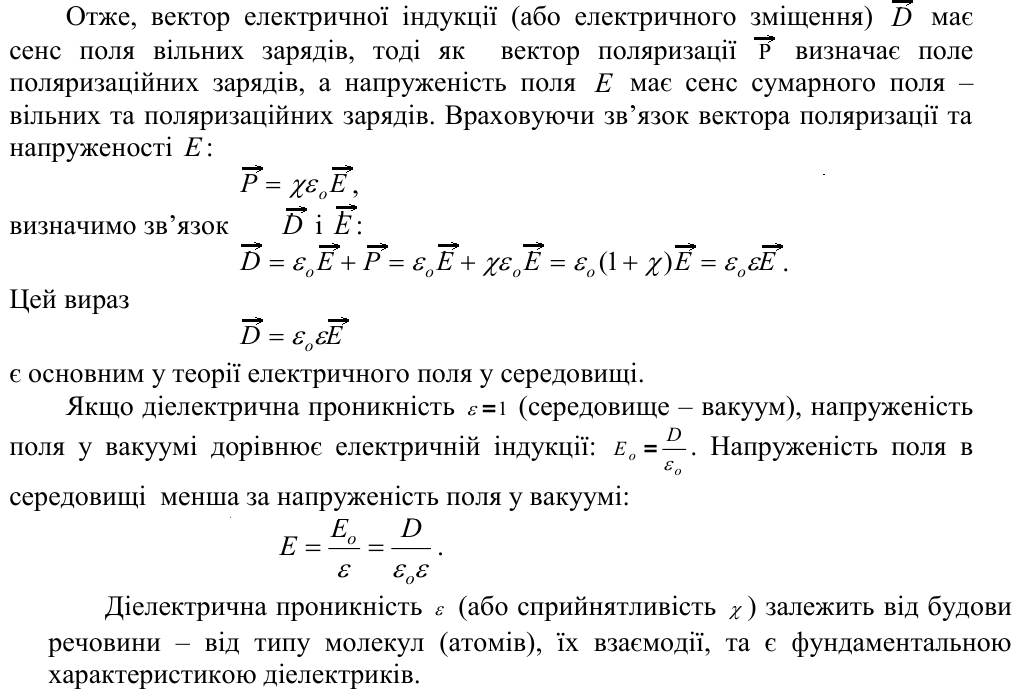 ЕЛЕКТРОСТАТИКА
ДІЕЛЕКТРИКИ
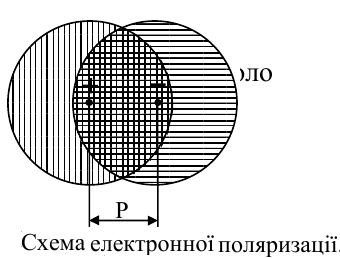 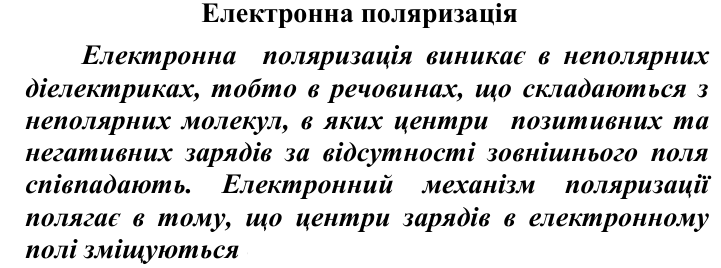 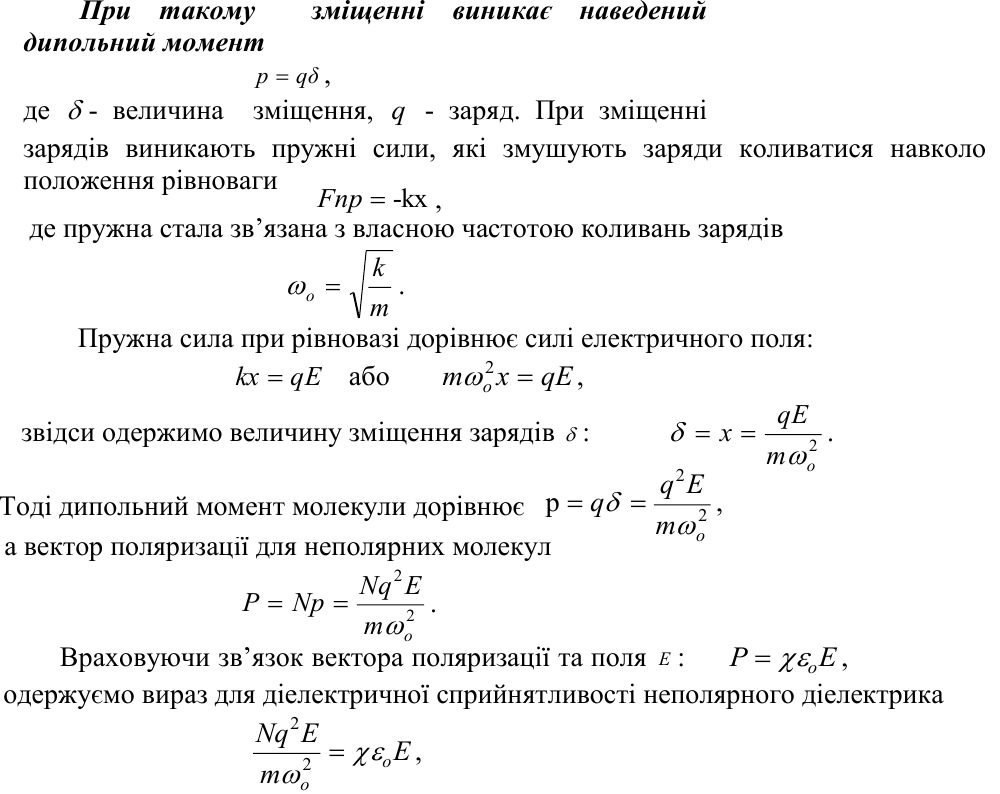 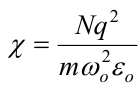 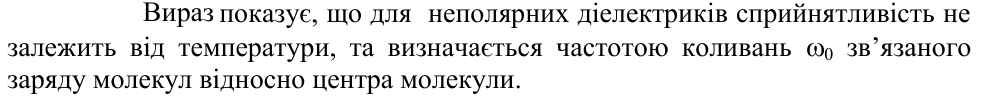 ЕЛЕКТРОСТАТИКА
ДІЕЛЕКТРИКИ
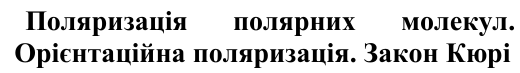 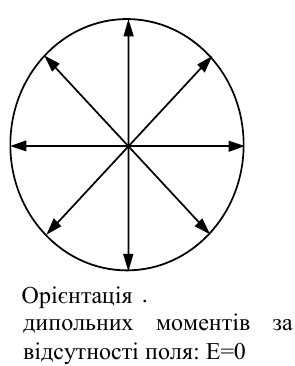 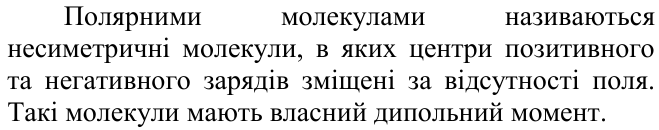 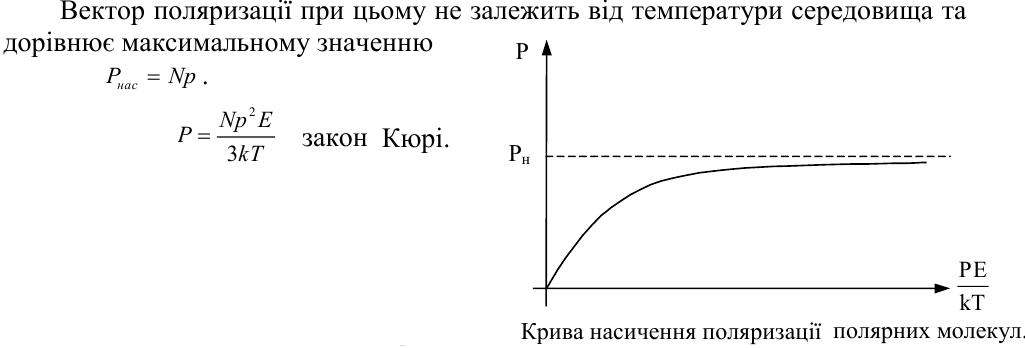 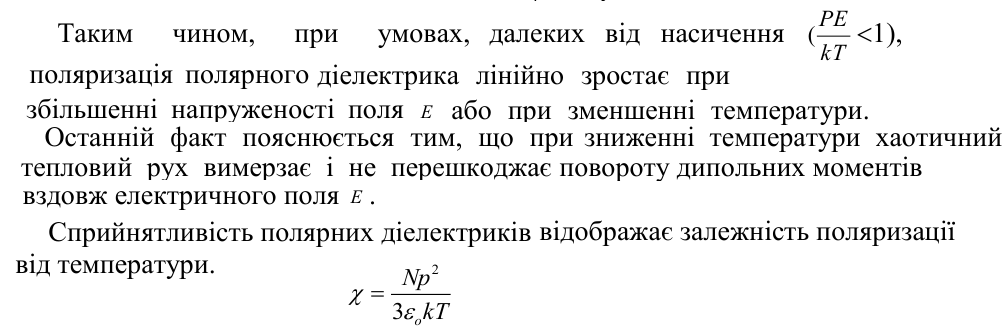 ЕЛЕКТРОСТАТИКА
ДІЕЛЕКТРИКИ
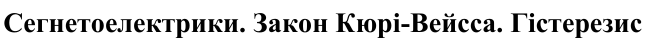 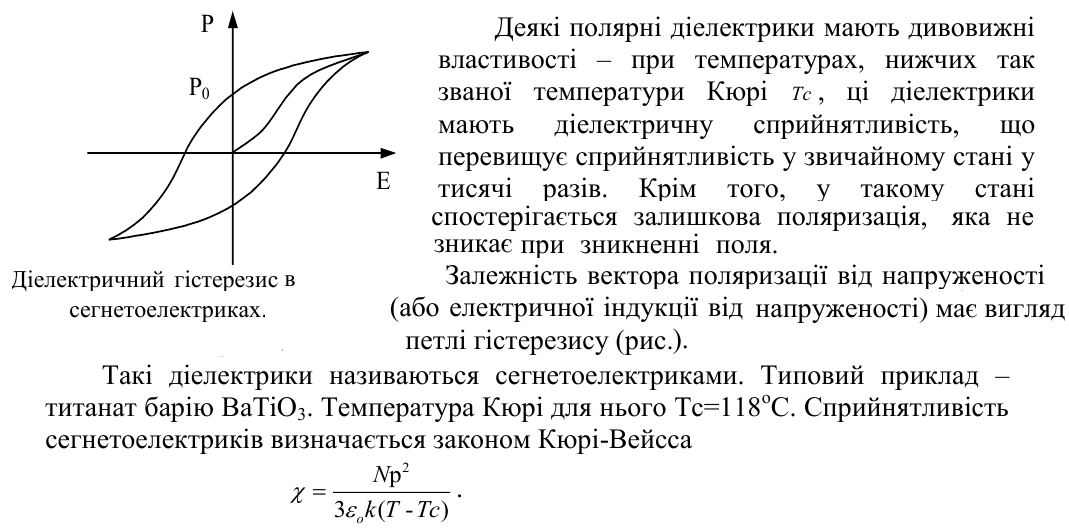 ЕЛЕКТРОСТАТИКА
ДІЕЛЕКТРИКИ
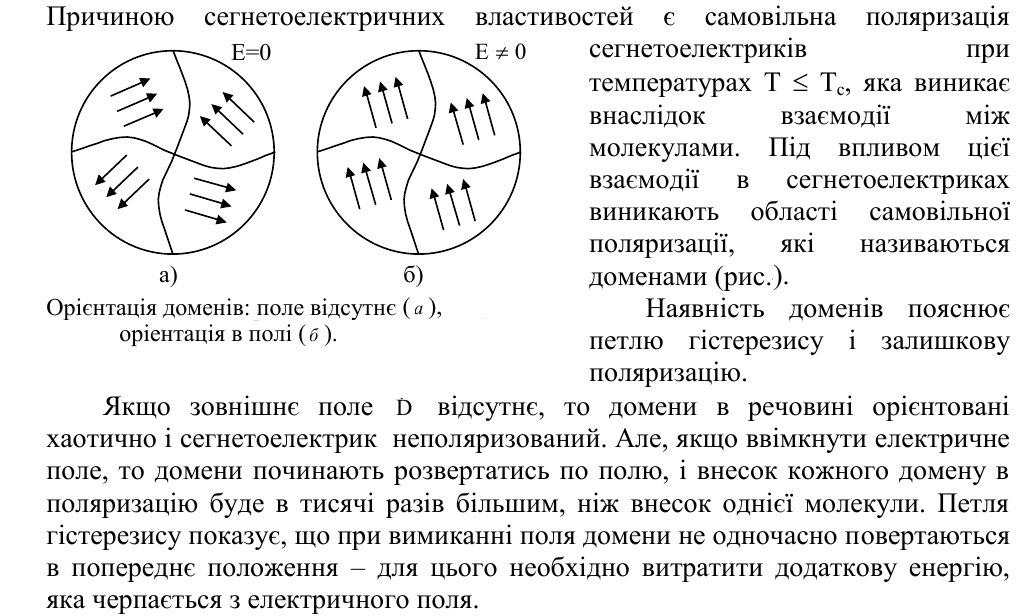 ЕЛЕКТРОСТАТИКА
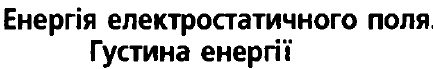 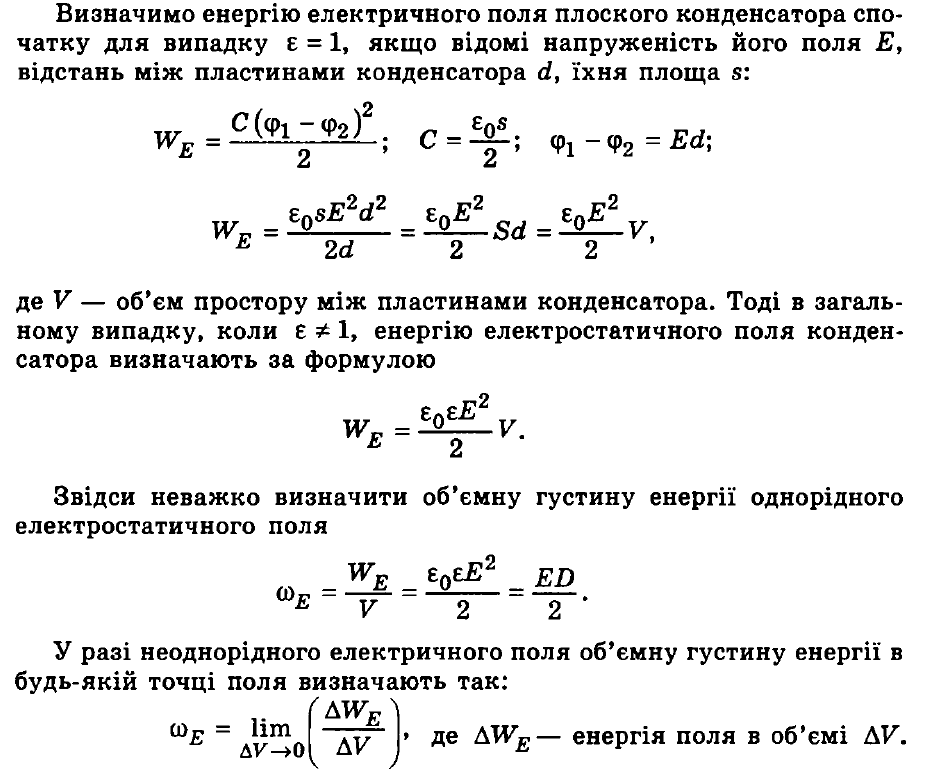